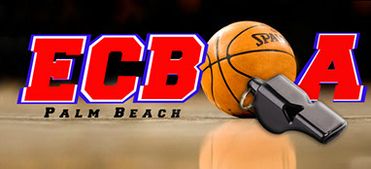 NFHS Rules Book
Rule 2 – Officials and Their Duties
Section 10 Correctable Errors
Section 10 – Correctable Errors
ART. 1
Officials may correct an error if a rule is inadvertently set aside and results in:
Failure to award a merited free throw.
Awarding an unmerited free throw.
Permitting the wrong player to attempt a free throw.
Attempting a free throw at the wrong basket.
Erroneously counting or canceling a score 
NOTE: There are only 5 correctable errors, 4 of the 5 involve free throws and occur when the ball is dead. The fifth correctable error can occur while the clock is running (ball is live).
Rule 2Section 10 – Correctable Errors
ART. 2
In order to correct any of the officials’ errors listed in Article 1, such error shall be recognized by any official no later than during the first dead ball after the clock has properly started. 

Art. 3 
If in Article 1e the error is made while the clock is running and the ball is dead, it shall be recognized by any official before the second live ball.
Rule 2Section 10 – Correctable Errors
ART. 4
If the error is a free throw by the wrong player or at the wrong basket, or the awarding of an unmerited free throw, the free throw and the activity during it, other than unsporting, flagrant, intentional, or technical fouls, shall be cancelled. 

ART. 5
Points scored, consumed time and additional activity, which may occur prior to the recognition of an error, shall not be nullified. Errors because of free-throw attempts by the wrong player or at the wrong basket shall be corrected by applying Rules 8-1 and 8-2 (see rule reference below).

Rule 8 (Free Throw) Reference: 
8-1 When a free throw is awarded, the ball shall be placed at the disposal of the free thrower(bounced) by the administering official and the free throw count shall begin. Either or both teams may be charged with a violation 
8-2 Following a time-out or intermission, the resumption-of-play procedure may be used to prevent delay. The administering official shall sound the whistle to indicate play will resume. The ball shall be placed at the disposal of the thrower or placed on the floor at the free-throw line and the count shall begin. Either or both teams may be charged with a violation. Following a violation by one or both teams, if the offending team(s) continues to delay, a team technical foul shall be ruled.
Rule 2Section 10 – Correctable Errors
ART. 6
If  an error is corrected, play shall be resumed from the point of interruption to rectify the error, unless it involves awarding a merited free throw(s) and there has been no change of team control since the error was made, in which case play shall resume as after any free-throw attempts
Rule 2Section 10 – Correctable Error Diagram
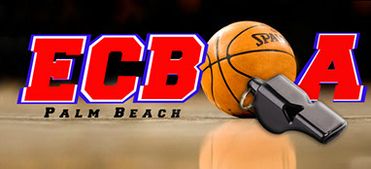 Any 
Questions or Comments